Web Application with AJAX
CS 526 advanced interned and Web system
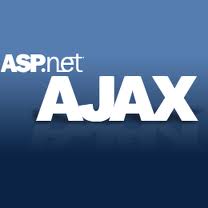 Presenters
Faris Kateb
Mohammed AbdulAziz
Omar Alzahrani
Agenda
Introduction to Ajax 
General Techniques used by  Ajax?  
Ajax Security Vulnerabilities
JS Array poisoning
Flash-based cross domain access
Malformed JS Object serialization
JSON pair injection
Manipulated XML stream
Script injection in DOM
AJAX/Faris Kateb, Mohammed Abdulaziz & Omar Alzahrani
April 30, 2012
2
[Speaker Notes: Combine “Introduction” and “What is AJAX?” They are redundant.
Focus on just two AJAX vulnerabiltiies.]
History
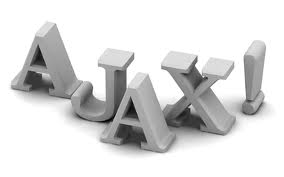 Suggest remove this slide.  You 
Have very little time. Should zero in
On next slide with unique features of AJAX
What is “web application”?
Client side scripts.
Common Gateway Interface (CGI).
Servlets.
ASP, PHP …etc.
AJAX.
AJAX/Faris Kateb, Mohammed Abdulaziz & Omar Alzahrani
April 30, 2012
3
- Country :
- Country :
- Country :
- State :
- State :
- State :
- State :
- City :
- City :
- City :
- City :
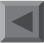 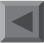 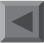 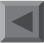 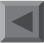 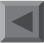 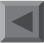 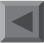 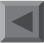 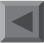 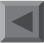 Before AJAX
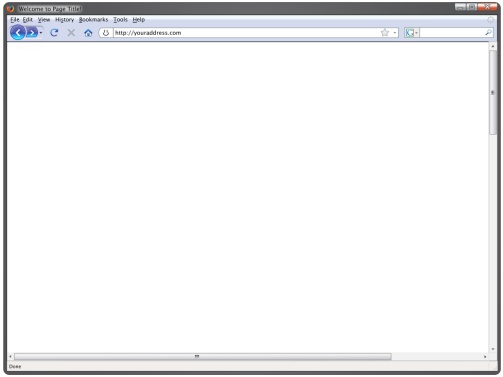 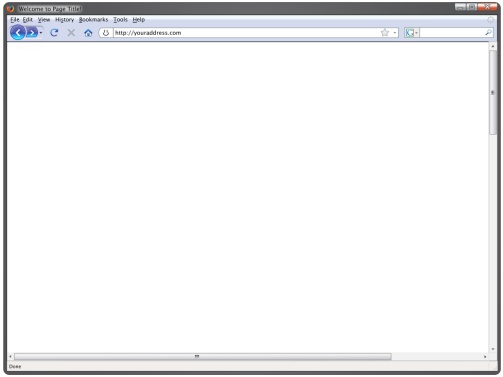 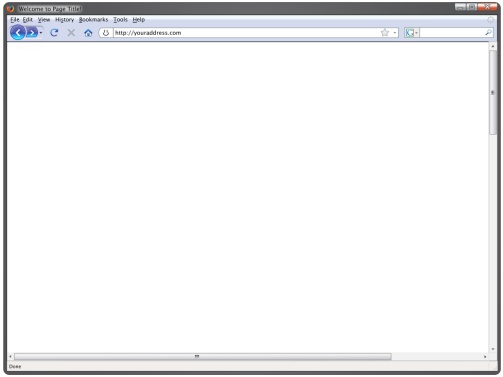 USA
USA
USA
CO
CO
CO
Denver
Denver
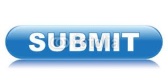 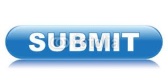 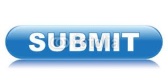 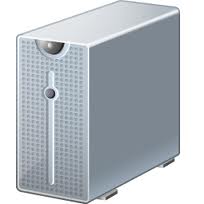 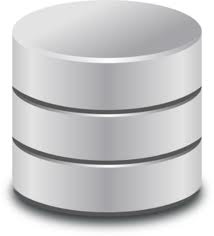 Database
Server
AJAX/Faris Kateb, Mohammed Abdulaziz & Omar Alzahrani
April 30, 2012
4
- Country :
- State :
- City :
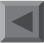 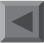 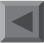 After AJAX
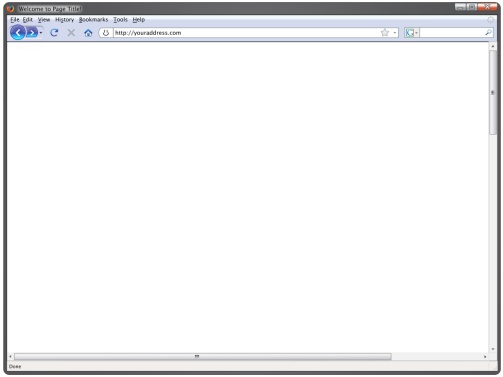 USA
CO
Denver
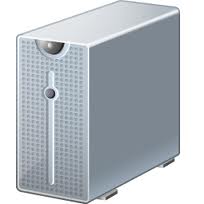 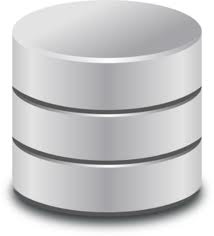 Database
Server
AJAX/Faris Kateb, Mohammed Abdulaziz & Omar Alzahrani
April 30, 2012
5
AJAX
- What’s AJAX?
Asynchronous Javascript And XML
E.g., Google Search String Matching/Suggestions
- How it achieve that?
- The XMLHttpRequest Object
Base object for AJAX
 Allows your javascript code……
 Available in most browsers
 ThroughThe XMLHttpRequest object you can :
AJAX/Faris Kateb, Mohammed Abdulaziz & Omar Alzahrani
April 30, 2012
6
[Speaker Notes: Cite the example on google search string matching/suggestion.]
General Technique
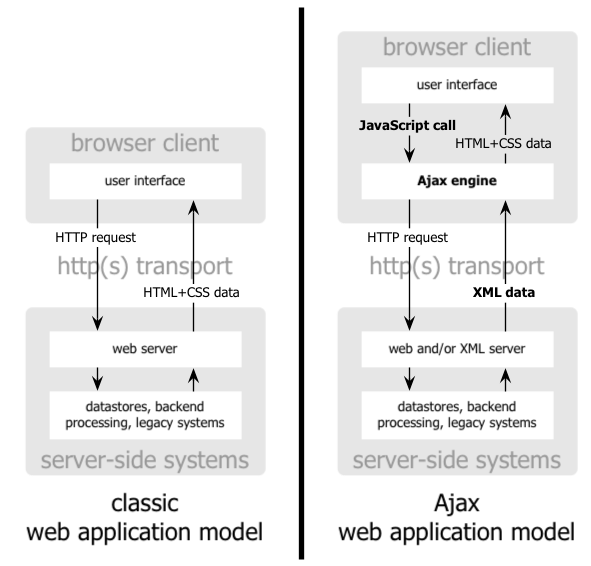 AJAX/Faris Kateb, Mohammed Abdulaziz & Omar Alzahrani
April 30, 2012
7
Ajax vulnerabilities
There are many vulnerabilities
Our concentration are on the security holes  
A list of these security holes included in our research 
JS Array poisoning
Flash-based cross domain access
Malformed JS Object serialization
JSON pair injection
Manipulated XML stream
Script injection in DOM
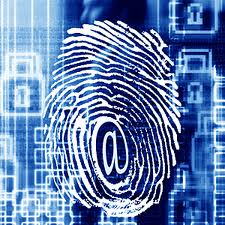 AJAX/Faris Kateb, Mohammed Abdulaziz & Omar Alzahrani
April 30, 2012
8
JS Array poisoning
Popular object for serialization
Easy and effective
Poisoning a JS array spoils the DOM context.
 A JS array can be exploited with simple cross-site scripting in the browser. 
Example  (need more concrete example, and explanation;  I can not understand the following statement by itself.)
		new Array(“Android”, “iphone”, “Tmobile”, “900$”, “28 years”)
AJAX/Faris Kateb, Mohammed Abdulaziz & Omar Alzahrani
April 30, 2012
9
[Speaker Notes: easy to port across platforms and is effective in a cross-language framework. 
Poisoning a JS array spoils the DOM context. A JS array can be exploited with simple cross-site scripting in the browser. Here is a sample JS array.
E.g 
This array is passed by an auction site for a used laptop. If this array object is not properly sanitized on the server-side, a user can inject a script in the last field. This injection can compromise the browser and can be exploited by an attack agent.]
Flash-based cross domain access
It is possible to make GET and POST requests from JavaScripts within a browser by using a Flash plugin’s Ajax interface.
This also enables cross-domain calls to be made from any particular domain.
Example (same complaints as previous slide; no explanation>
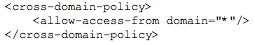 AJAX/Faris Kateb, Mohammed Abdulaziz & Omar Alzahrani
April 30, 2012
10
[Speaker Notes: To avoid security concerns, the Flash plugin has implemented policy-based access to other domains. This policy can be configured by placing the file crossdomain.xml at the root of the domain. If this file is left poorly configured – as is quite often the case – it opens up the possibility of cross-domain access.]
Malformed JS Object serialization
JavaScript supports (OOP).
Allows the user to create an object using 
	"New Object()“.



Object can be serialized using Ajax and used by JavaScript code.
Attacker can sends a malicious “subject” line embedded with script then it makes the receiver a victim of XSS.
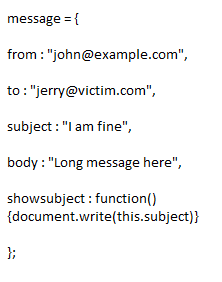 [3]
AJAX/Faris Kateb, Mohammed Abdulaziz & Omar Alzahrani
April 30, 2012
11
JSON pair injection
JavaScript Object Notation (JSON) is a simple data exchange format which can contain object.


Attacker can inject a malicious script in either "Link" or "Desc" (XSS). Show the example, or scripts.
Another way to serialize malicious content to the user.
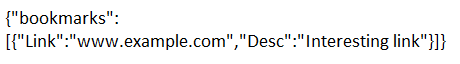 [3]
AJAX/Faris Kateb, Mohammed Abdulaziz & Omar Alzahrani
April 30, 2012
12
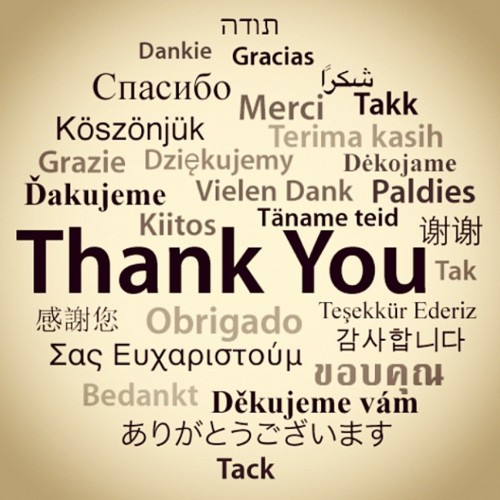 AJAX/Faris Kateb, Mohammed Abdulaziz & Omar Alzahrani
April 30, 2012
13
[Speaker Notes: Unnecessary slide.  Replace with a conclusion. Summarize what you learn, and things your classmates should watch out for related to AJAX]
REFERENCES
[1] http://www.asp.net/ajax.
[2] http://www.w3schools.com/ajax/ajax_intro.asp.
[3] Ajax Security Holes and Driving Factors http://www.net-security.org.
[4] SC Magazine, Article: Hot or not: AJAX vulnerabilities, http://www.scmagazine.com
[5] What is AJAX? http://www.youtube.com/watch?v=tJXLRLDWjn4 
[6] Article: AJAX Vulnerabilities: How Big the Threat?, http://www.about.com
AJAX/Faris Kateb, Mohammed Abdulaziz & Omar Alzahrani
April 30, 2012
14